DIALS and Eigers
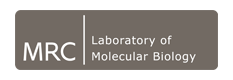 High Data Rate MX Meeting
Brookhaven National Lab, Thurs. May 26, 2016
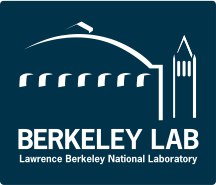 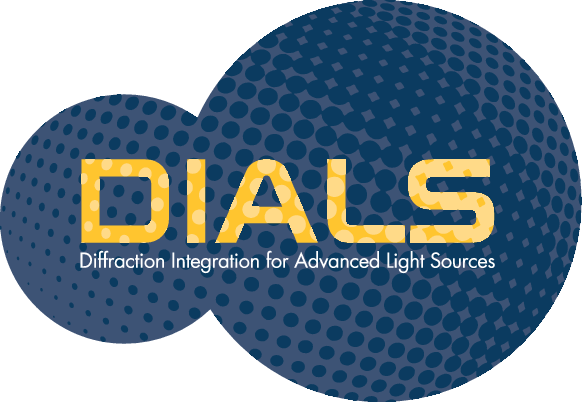 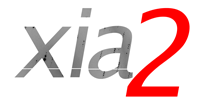 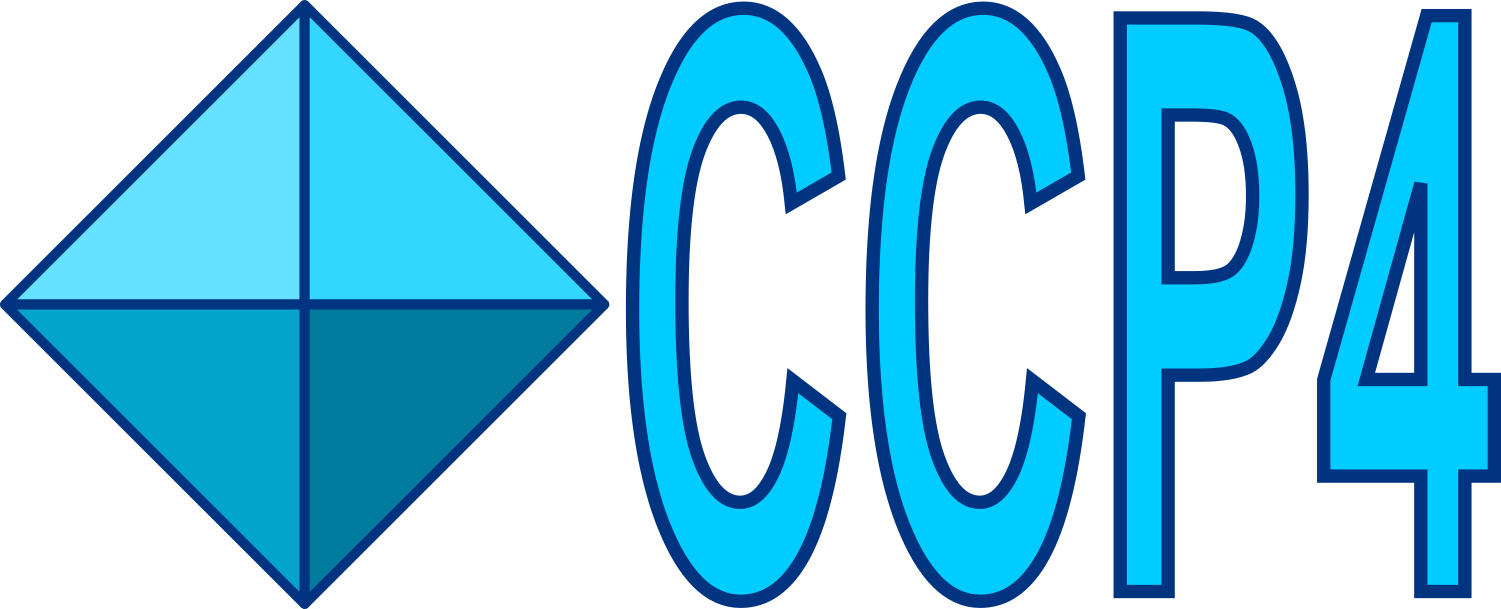 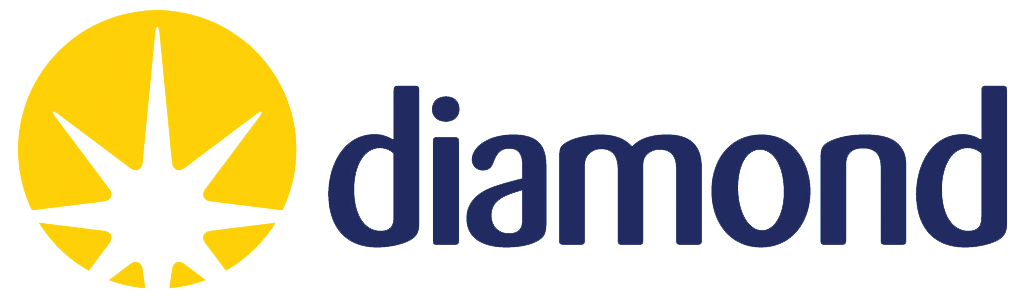 Acknowledgements
Support for development of xia2 / DIALS:
Diamond Light Source
NIH / R01-GM117126
EU (Biostruct-X)
CCP4
xia2:
Graeme Winter, Richard Gildea, Markus Gerstel
DIALS:
UK: Gwyndaf Evans, David Waterman, James Parkhurst, Richard Gildea, Luis Fuentes Montero, Markus Gerstel, Graeme Winter
US: Nick Sauter, Aaron Brewster, Iris Young, Tara Michels Clark
Overview
DIALS philosophy
Move from CCD to pixel array detector, Pilatus to Eiger
Robustness
Performance
DIALS Philosophy
Build on the work of others as a starting point i.e. papers on XDS, Mosflm, d*TREK, LURE workshops, astronomy, ...
Make it right, then make it fast
Emphasise mathematical robustness
Emphasise toolkit approach over monolith
Transitions
CCD                                              PAD: Pilatus                                PAD:Eiger
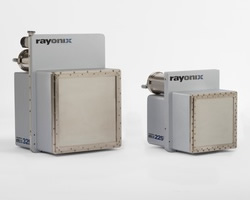 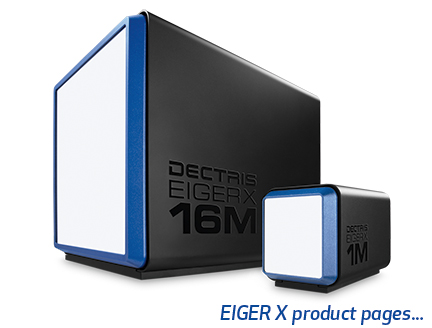 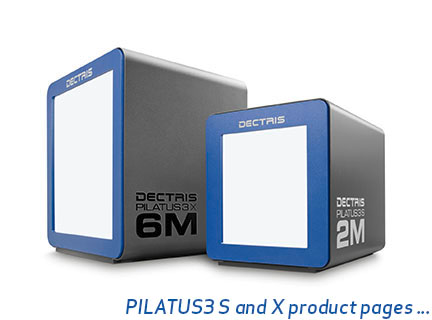 New Algorithms
New Infrastructure
Weaker data
CCD data collection balanced signal to readout noise, dark current, … therefore need strong data
PAD detection process means no compromise necessary, therefore spread dose / damage around reciprocal space more uniformly 
Example here thaumatin recorded on I03, Pilatus2 6M with 0.05% transmission
Background modelling / treatment a particular challenge - most pixels are 0
Strong low resolution spot
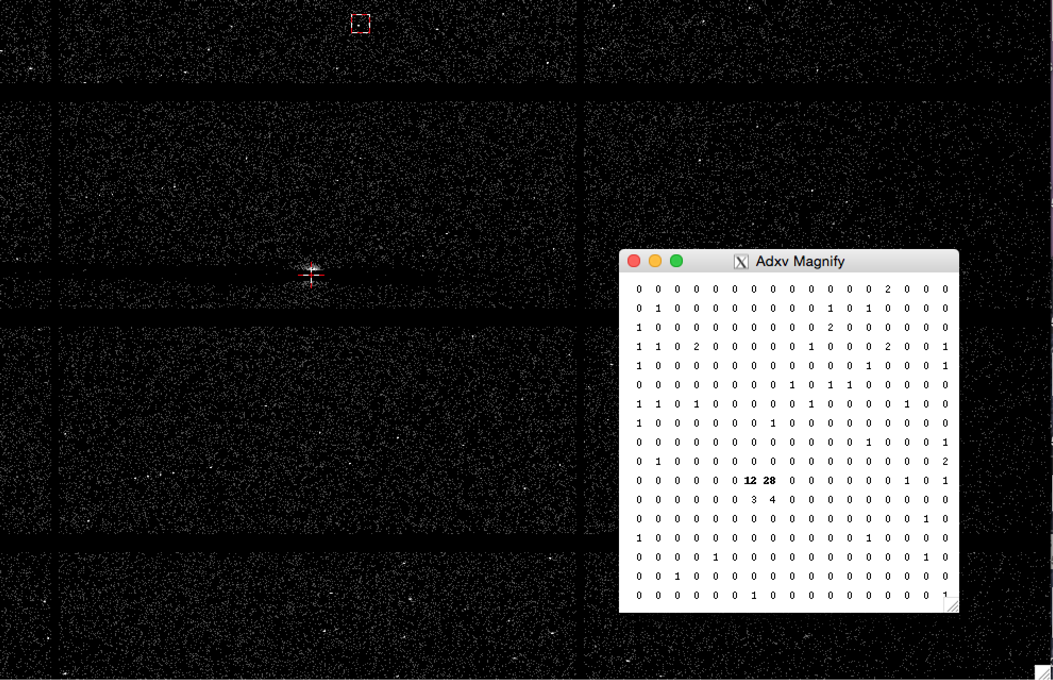 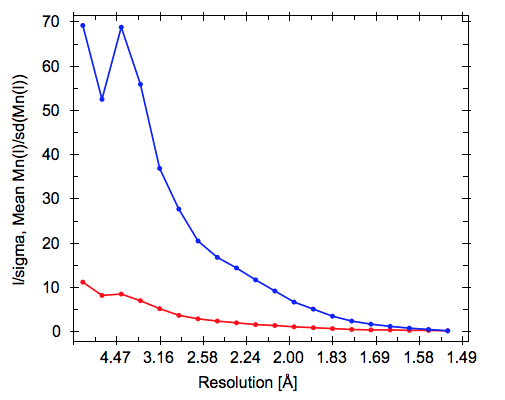 Treatment
I/sig(I) well behaved, tend to 0 at high resolution
E4 (measure of exponential-ness of mean intensity for each HKL) well behaved to high resolution
Rmerge in outer shell crazy, but data broadly good, Rpim overall < 1%
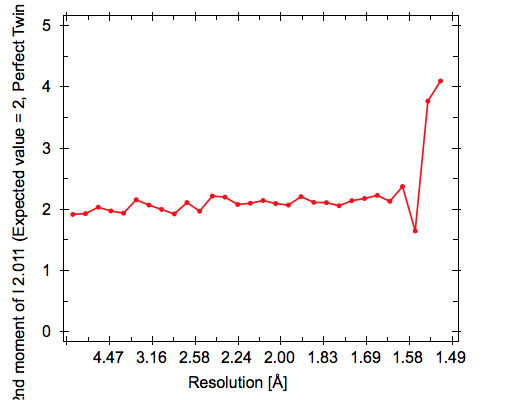 Performance
CCD detector - processing during collection realistic
Pilatus @ 10 Hz - data set around 3 minutes, fast processing OK (see DIAMOND talk later) xia2 already “too slow” for interactive feedback
Pilatus6M @ 10 Hz - may as well wait for data to be finished before processing
Pilatus6M @ 100 Hz - data set in 18s - time to give up on processing in real time, fast processing now too slow for real-time
Eiger9M @ 200 Hz - real-time effectively impossible
processor       : 19
vendor_id       : GenuineIntel
cpu family      : 6
model           : 63
model name      : Intel(R) Xeon(R) CPU E5-2650 v3 @ 2.30GHz
stepping        : 2
microcode       : 54
cpu MHz         : 1200.000
cache size      : 25600 KB
physical id     : 1
siblings        : 10
core id         : 12
cpu cores       : 10
apicid          : 56
initial apicid  : 56
fpu             : yes
fpu_exception   : yes
cpuid level     : 15
wp              : yes
flags           : fpu  apic sep mtrr pge tla mca cmov wtf pat lol pse36 clflush dts acpi mmx fxsr sse sse2 ss ht tm pbe syscall ....
bogomips        : 4599.37
clflush size    : 64
cache_alignment : 64
address sizes   : 46 bits physical, 48 bits virtual
power management:
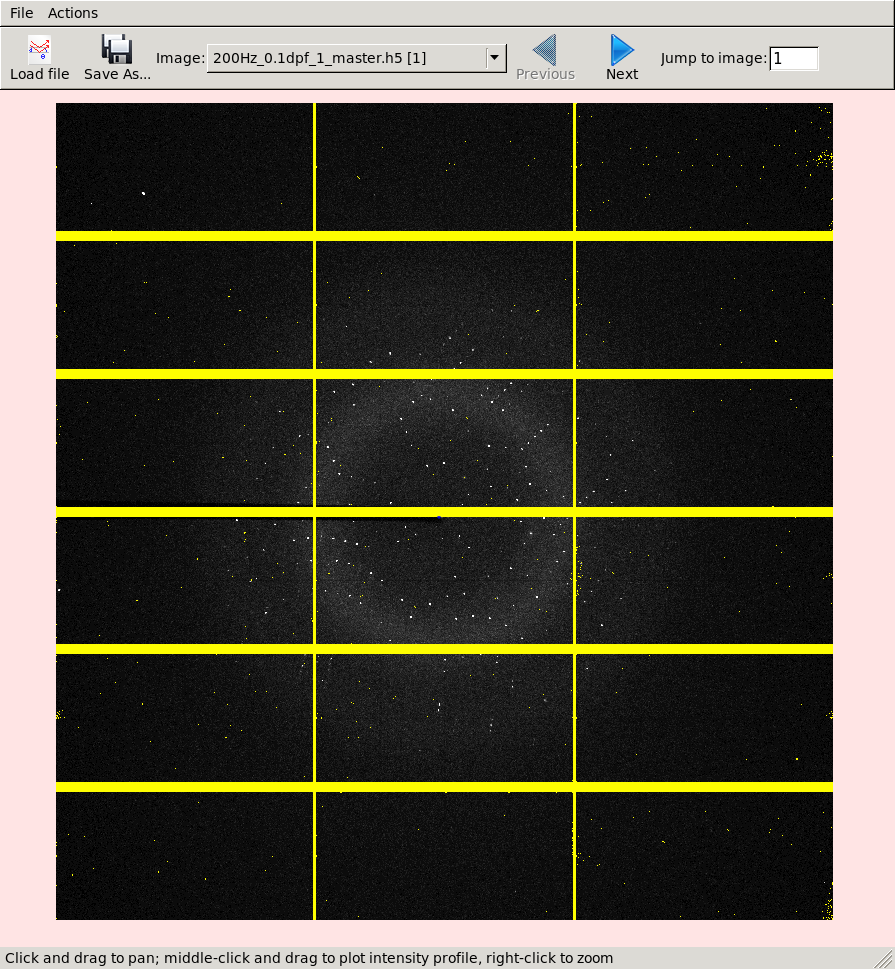 Example set
Eiger 9M @ Soleil
1800 @ 0.1 degrees / 200 Hz (9s)
Transthyretin
Excellent example set because we have the same data in CBF and HDF5 format
High resolution limit           1.51    4.10    1.51
Low resolution limit           43.28   43.30    1.54
Completeness                  100.0   100.0   100.0
Multiplicity                    6.5     6.7     6.6
I/sigma                        14.9    62.7     1.3
Rmerge(I)                     0.047   0.019   1.549
Rmeas(I)                      0.052   0.021   1.680
Rpim(I)                       0.020   0.008   0.645
CC half                       0.999   0.999   0.510
Total observations            249898  13959   12541
Total unique                  38307   2081    1900
Assuming spacegroup: P 21 21 21
Unit cell:
43.281  64.448  85.398
90.000  90.000  90.000
Timing
Spot finding efficiency (rotation data)
1800 frame rotation set
Data in ramdisk
2..20 cores on 20 core machine
Ran on 12 machines independently 10 times each => 120 observations
Ran same with CBF & HDF5; record wall clock time
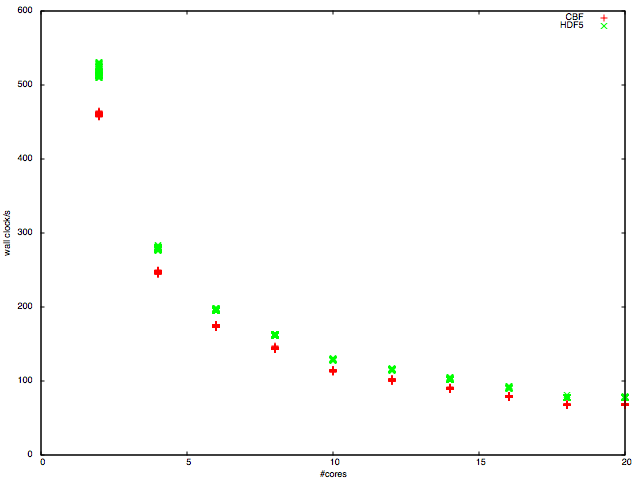 Wall clock time CBF vs. HDF5
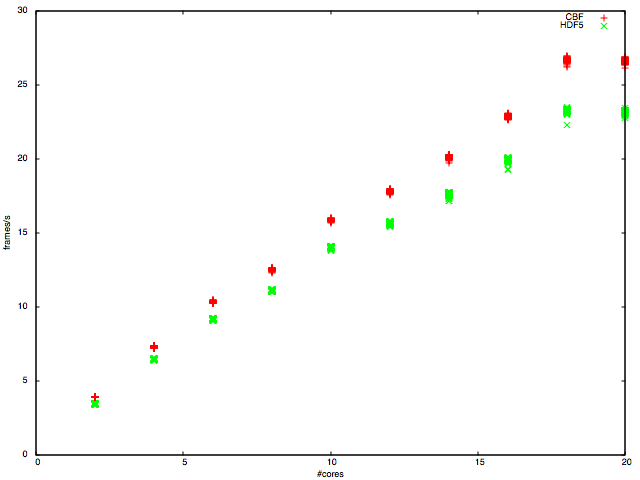 Rate CBF vs. HDF5
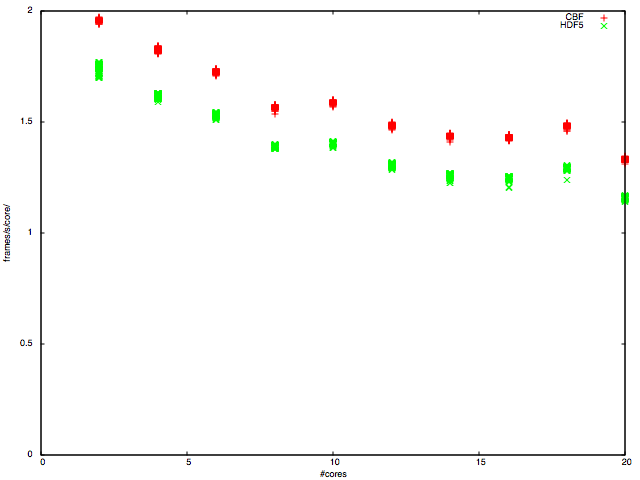 Efficiency / rate CBF vs. HDF5
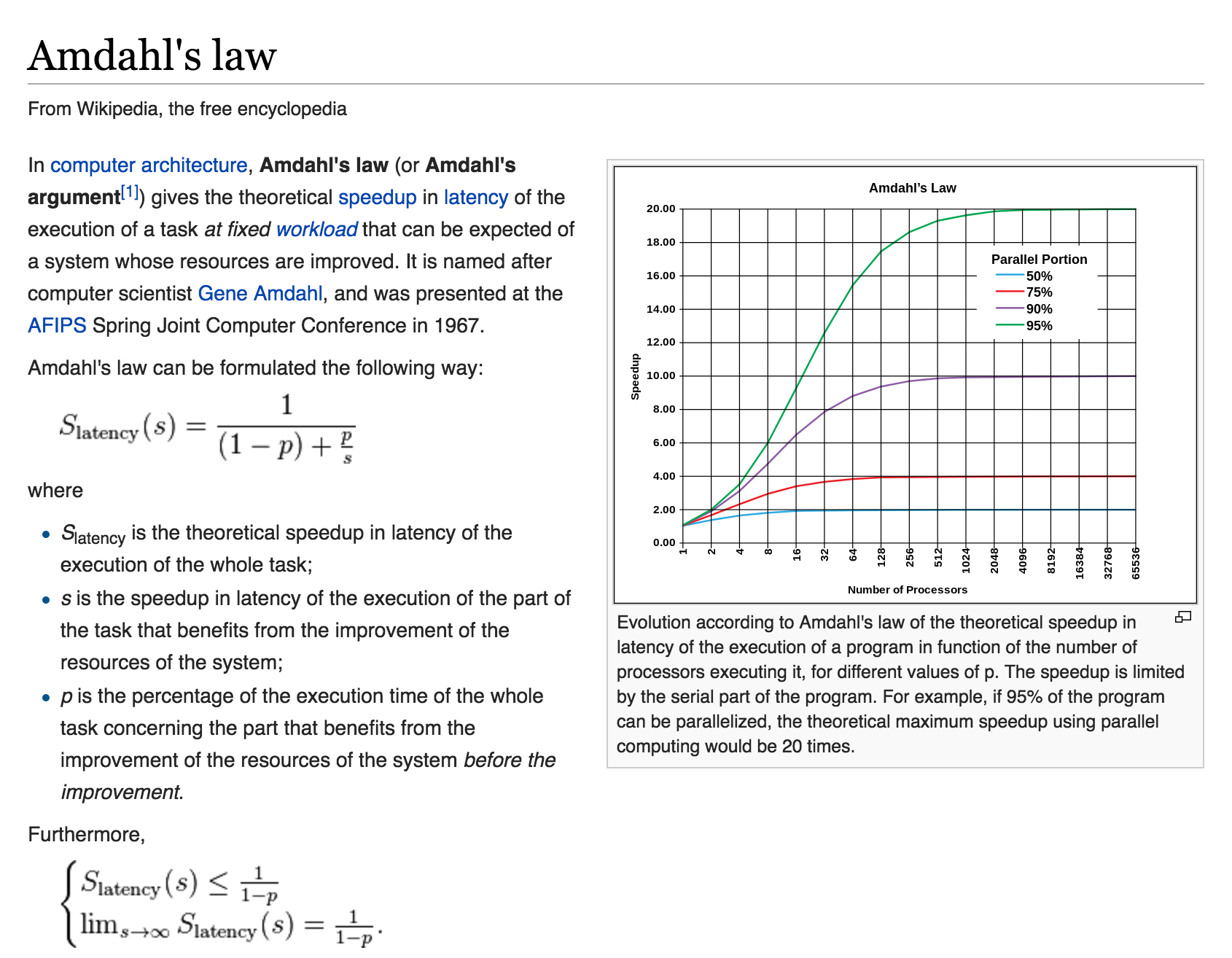 Eiger to Dials streaming interface
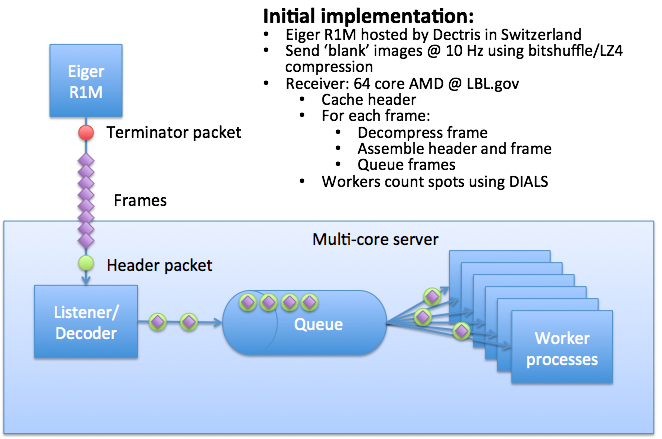 Architecture
At DLS use principally 2-socket Intel (Xeon) machines - good balance of CPU / memory bandwidth / network / ....
Other architectures (i.e. AMD) may give you different mileage
Conclusions
DIALS works natively with Eiger HDF5 data & gives good results
DIALS works well for weak data => low dose high multiplicity collection a reality
DIALS spot finding scales well with #cores
DIALS timing is very reproducible
Spot finding on HDF5 data significantly slower than CBF however not substantially so (10%)
Spot finding using DIALS on one 20-core machine gives rate of 25 9M images/second - roughly order of magnitude less than we need; so we need 10 machines
DIALS should be able to go a bit faster (factor 2 not 10) => for CBF files XDS substantially quicker at spot finding / integration
EOF
DIALS philosophy
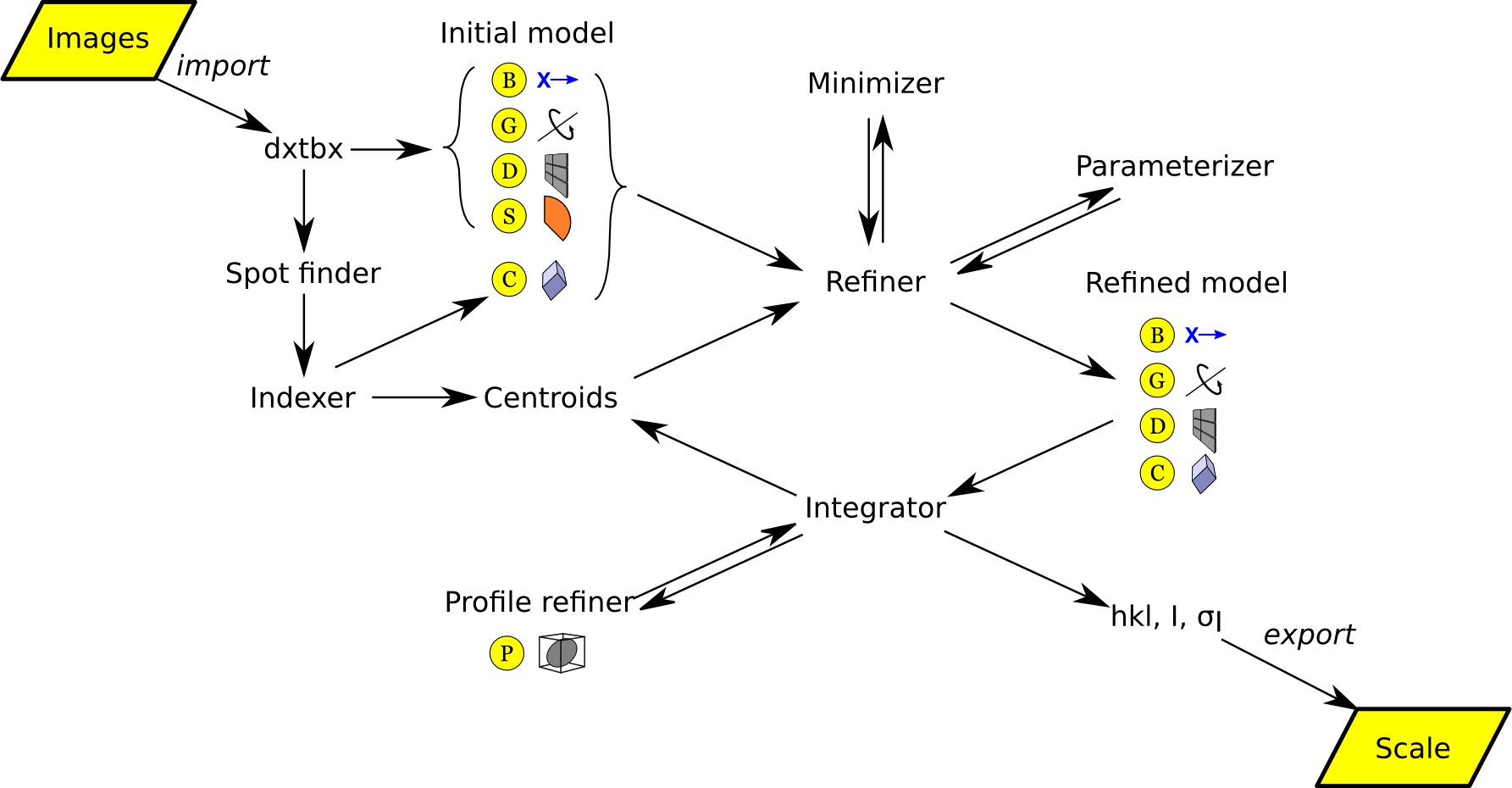 Transitions
For DIALS / xia2:
Detector behaviour - identical mathematical problem, well supported
Fine slicing works fine with 3D profile fitting
One file per image, now one file per scan - easily handled via dxtbx
Metadata stored in binary arrays in HDF5 - easily handled via dxtbx
HDF5 external references just work
Robustness
Only need to address format for the data - everything else (should) just work
Given frame rate, principle risk could be weaker data
Some issues identified with parallelism
Variants on hdf5 format cause challenges